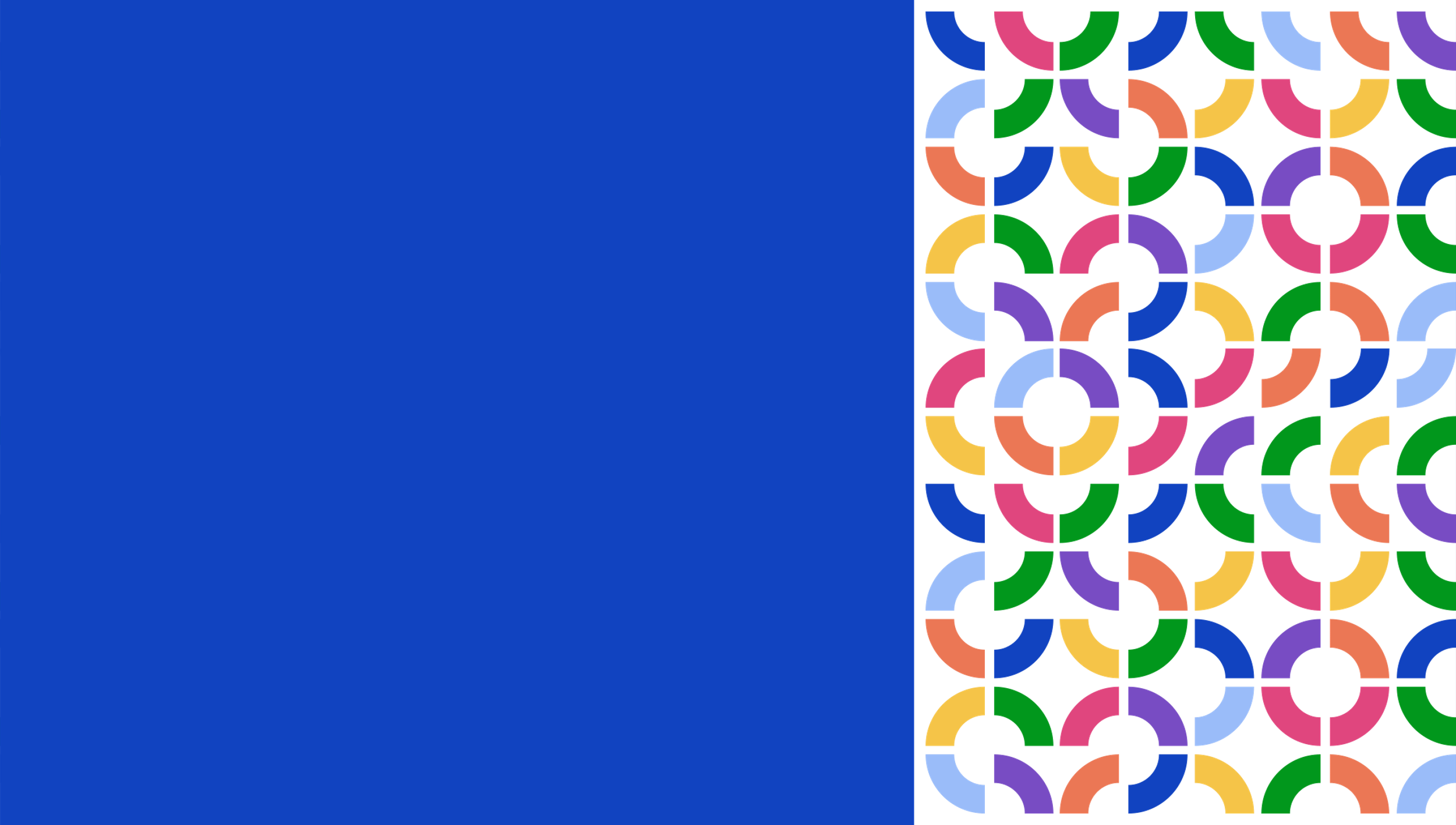 Проект профессиональной ориентации несовершеннолетних граждан
«Будущий профессионал»
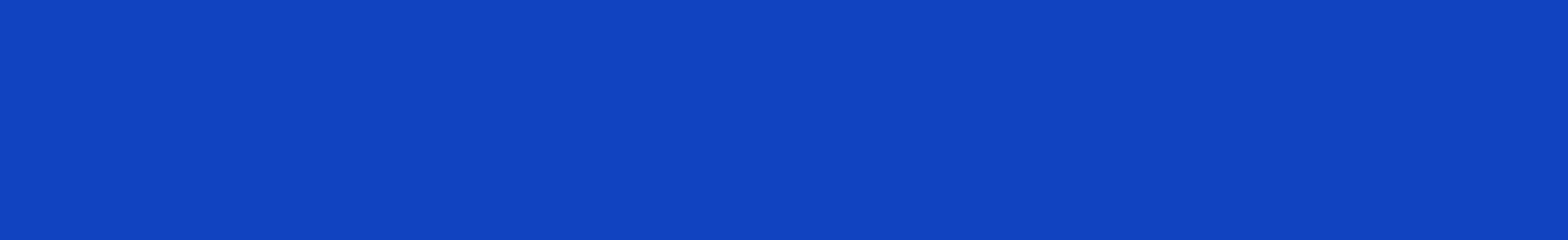 Цель и задачи проекта «Будущий профессионал»
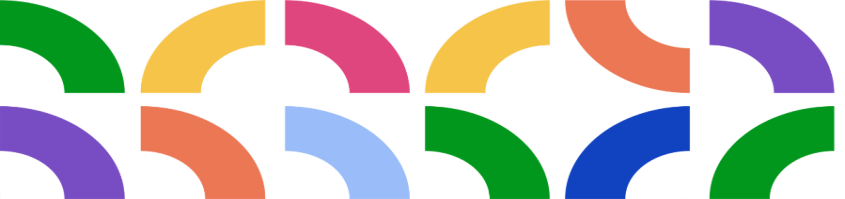 Цель проекта -  создание системы действенной профессиональной ориентации обучающихся образовательных организаций Ханты-Мансийского автономного округа – Югры, способствующей формированию их профессионального, личностного и социального самоопределения в соответствии с желаниями, способностями, индивидуальными особенностями, с учетом социокультурной и экономической ситуации, потребностей и тенденций рынка труда, а также формированию надпрофессиональных навыков
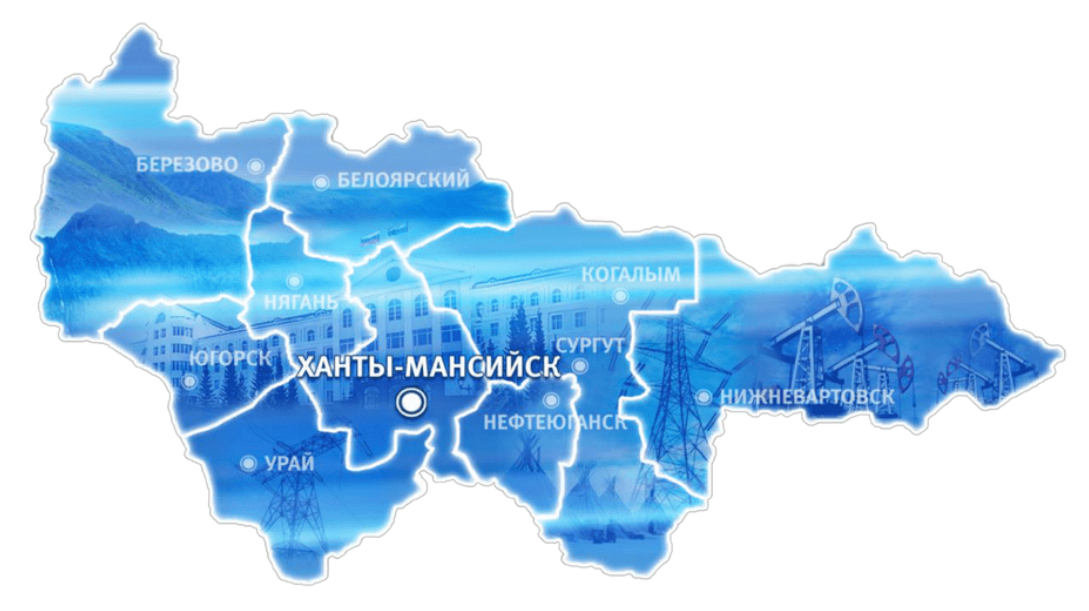 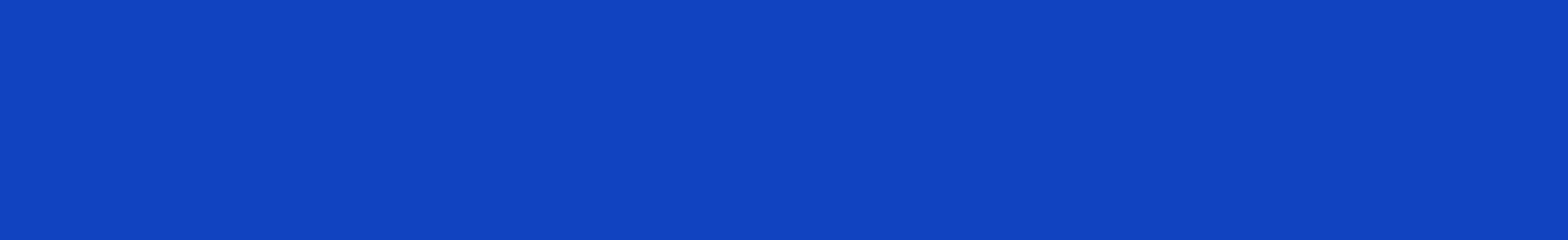 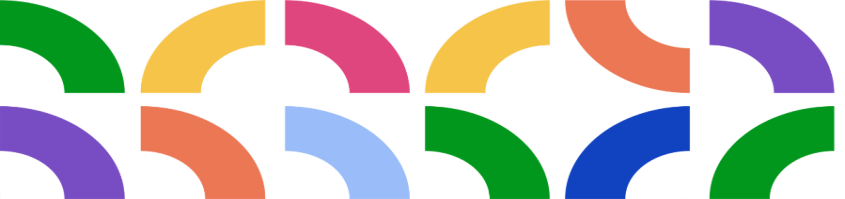 Структура проекта - 2022 г.
Педагоги, родители
Педагоги
Обучающиеся 
9-11 классов
Обучающиеся 
9-11 классов
Обучающиеся 
9-11 классов
НОЯ
НОЯ
ОКТ-НОЯ
ИЮН-СЕНТ
СЕНТ-ОКТ
Муниципальный и региональный этапы
Защита
презентаций 
«Моя профессия будущего»
Родительское собрание
Разъяснение целей
проекта, возможностей применения результатов проекта
КПК
подготовка педагогических работников к реализации мероприятий проекта
Тренинг «Дизайн профессии будущего»
на площадках школ. Подготовка презентации 
«Моя
профессия будущего»
Комплексное тестирование
обучающихся по методике «Профориентатор» на платформе 
ЦТР «Гуманитарные технологии» МГУ
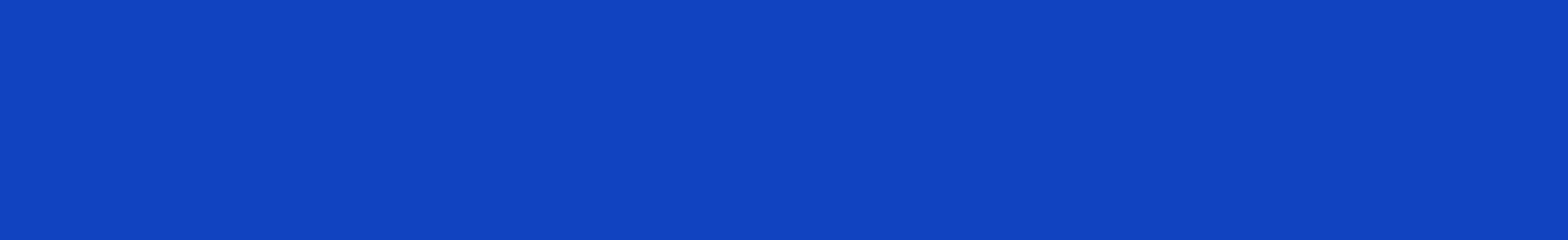 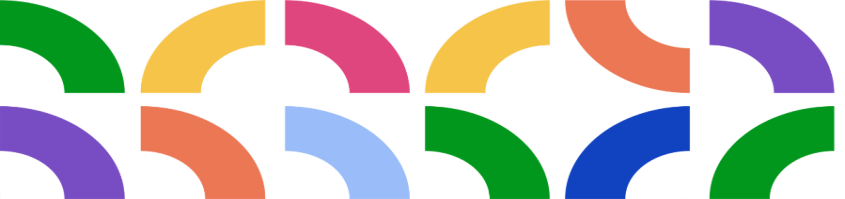 О ПРОЕКТЕ «БУДУЩИЙ ПРОФЕССИОНАЛ» 2022
г. Когалым – 1100 учащихся.
г. Лангепас –  720 учащихся.
г. Мегион –  970 учащихся.
г. Нягань –  1130 учащихся.
г. Покачи –  250 учащихся.
г. Пыть-Ях –  820 учащихся.
г. Радужный –  740 учащихся.
г. Урай –  730 учащихся.
г. Югорск –  750 учащихся.
Белоярский район –  530 учащихся.
Березовский район –  450 учащихся.
Кондинский район –  560 учащихся.
Нефтеюганский район –  700 учащихся.
. Нижневартовский район –  500 учащихся.
Октябрьский район –  700 учащихся.
Советский район –  800 учащихся.
Сургутский район –  2250 учащихся.
Ханты-Мансийский район –  300 учащихся.
1387 педагогов
184 школы
14 296 учащихся 9-10 классов
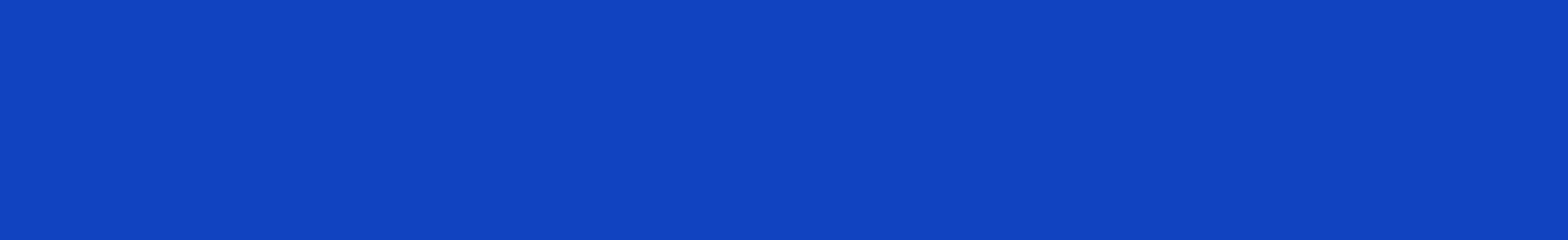 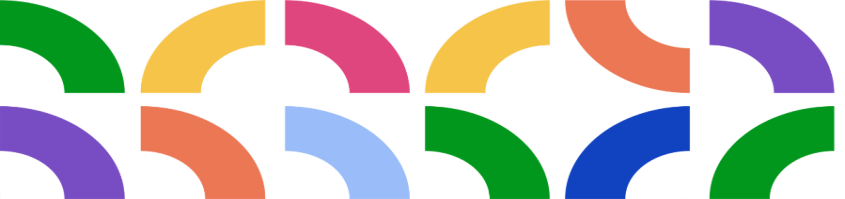 РЕКОМЕНДУЕМЫЕ ПРОФЕССИИ
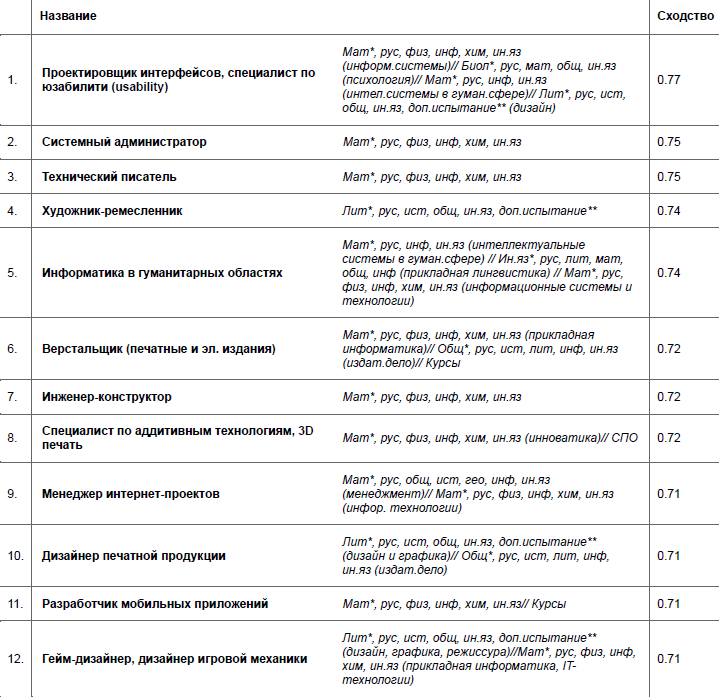 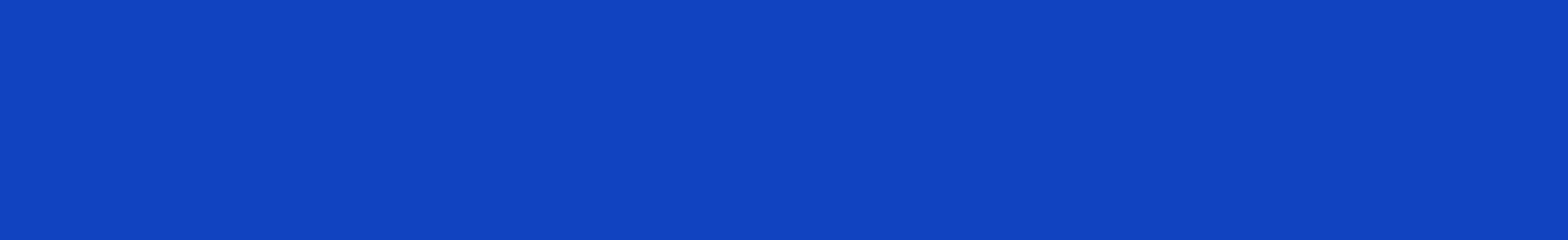 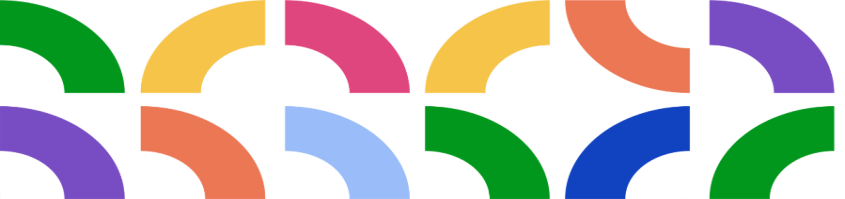 ТЕСТ «ПРОФОРИЕНТАТОР 8.1.1. (СУРГУ)
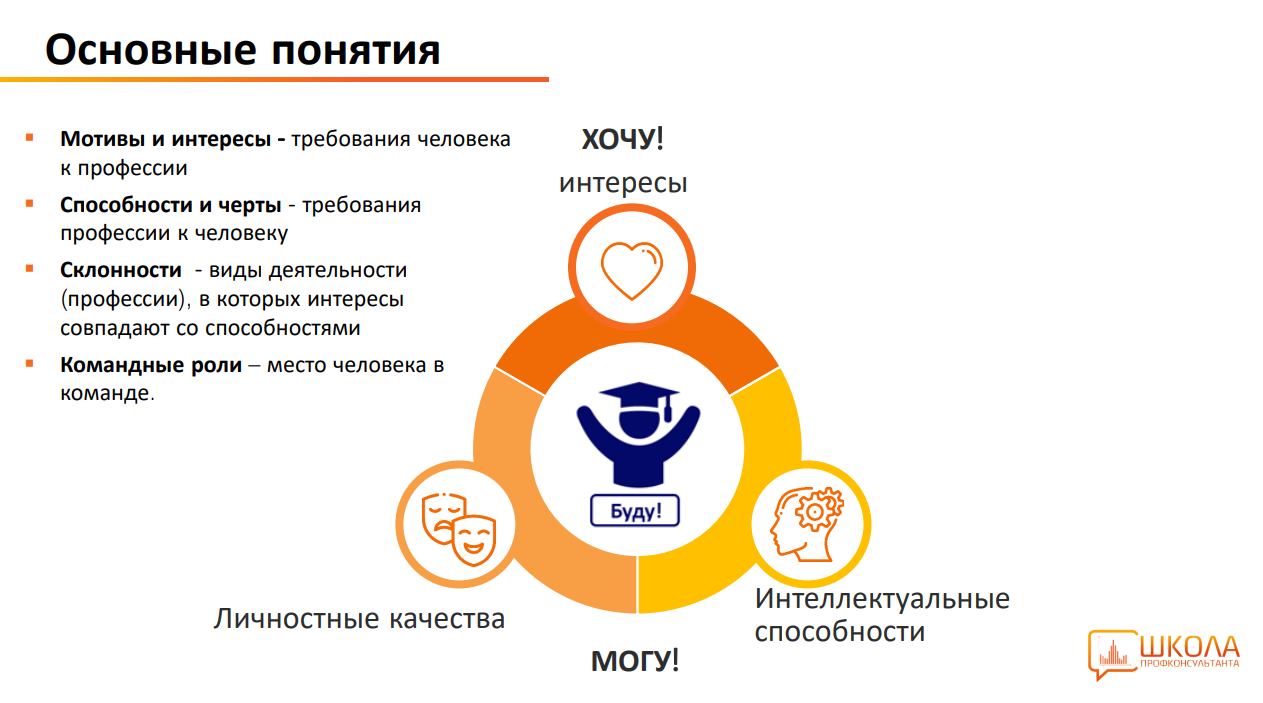 4 блока вопросов :
Диагностика профессиональных интересов (77 вопросов).
Диагностика интеллектуальных способностей (99+12 вопросов, заданий).
Диагностика личностных качеств (50 вопросов).
Диагностика командных ролей (16 заданий).
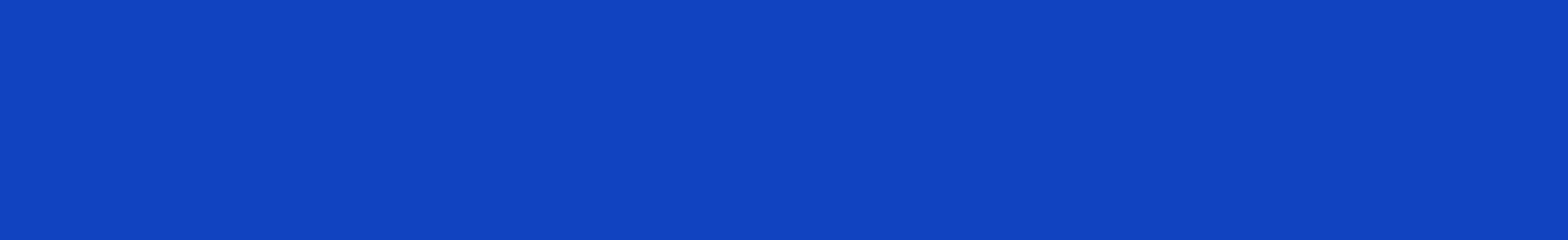 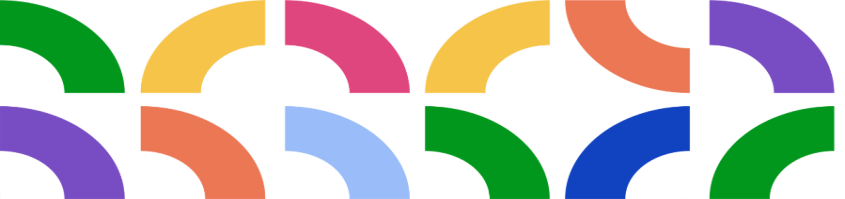 ТЕСТ «ПРОФОРИЕНТАТОР 8.1.1. (СУРГУ)
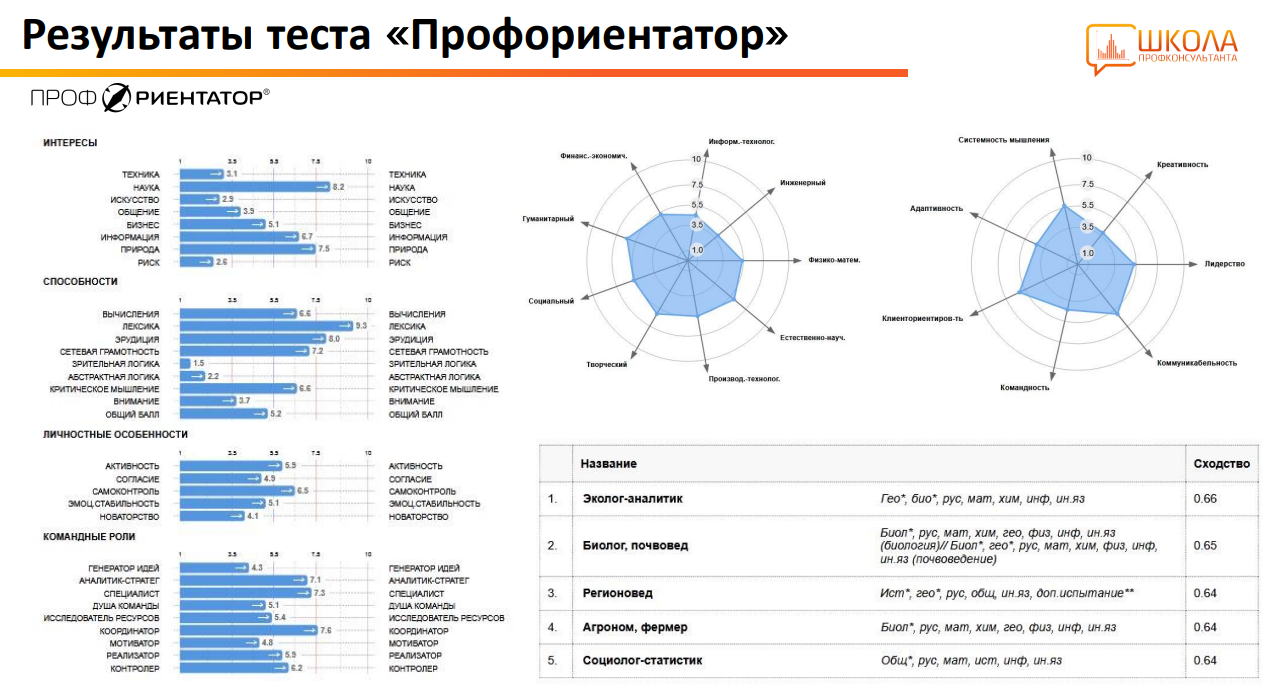 ХОЧУ
МОГУ
КОМФОРТ
МЕСТО В КОМАНДЕ
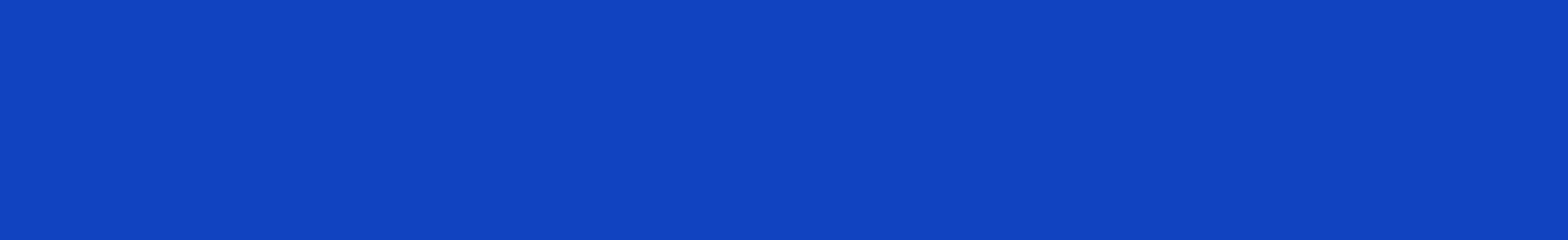 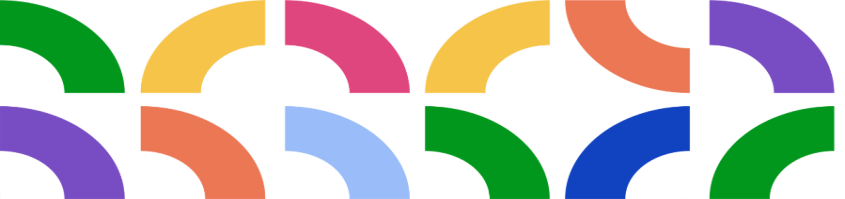 ТРЕНИНГ «ДИЗАЙН ПРОФЕССИИ БУДУЩЕГО»
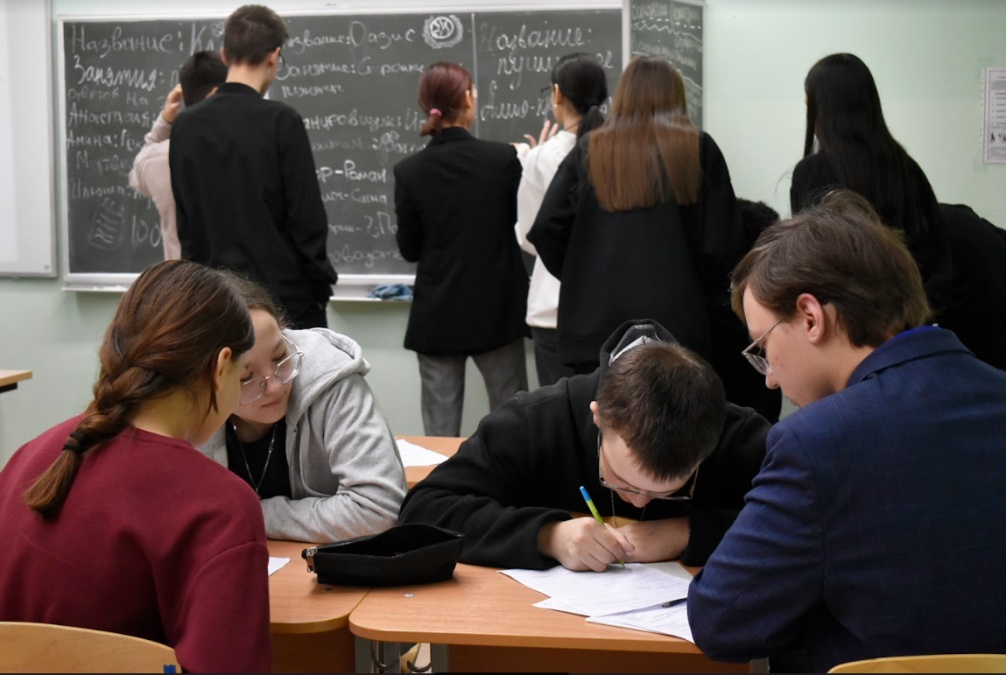 Цель: повышение степени готовности к самоопределению
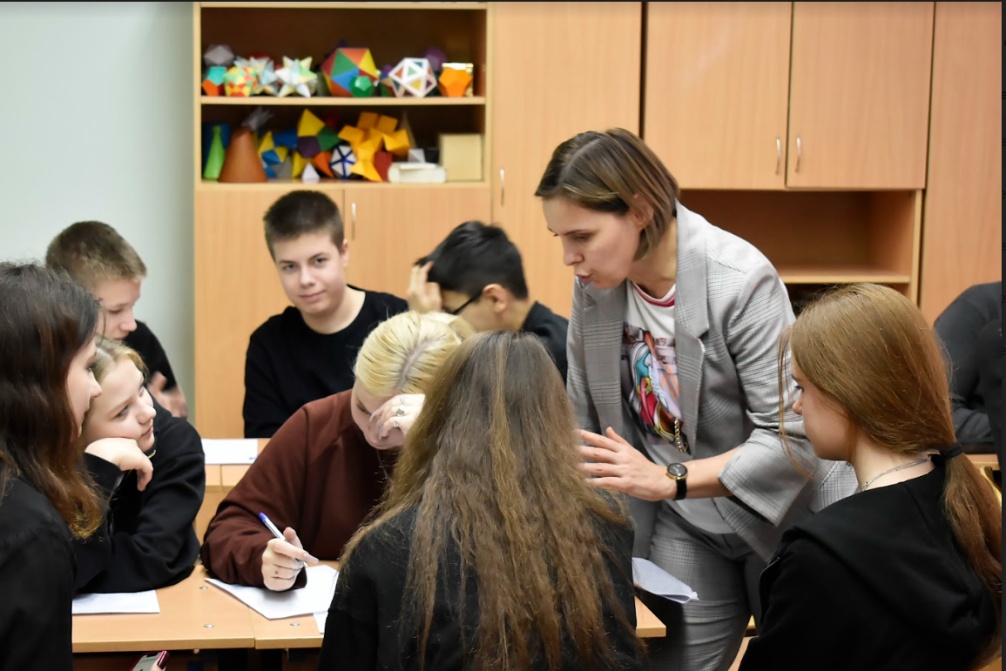 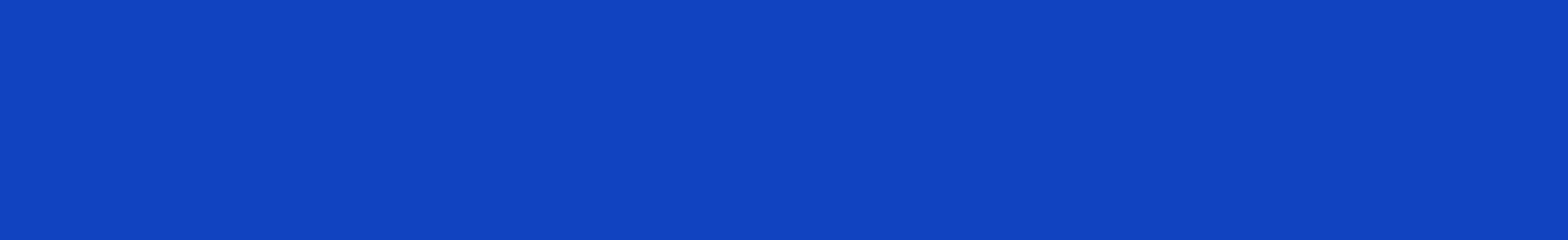 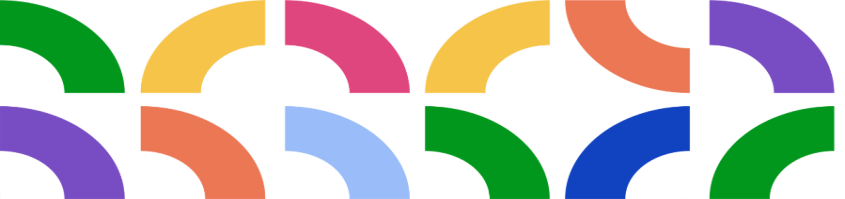 ПРИМЕР ПРЕЗЕНТАЦИИ «МОЯ ПРОФЕССИЯ БУДУЩЕГО»: ОПЕРАТОР БПЛА
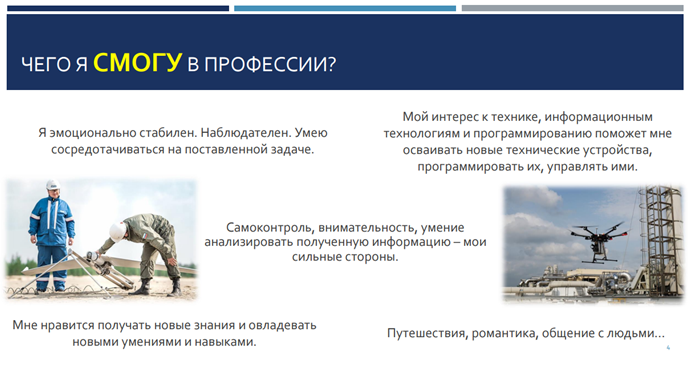 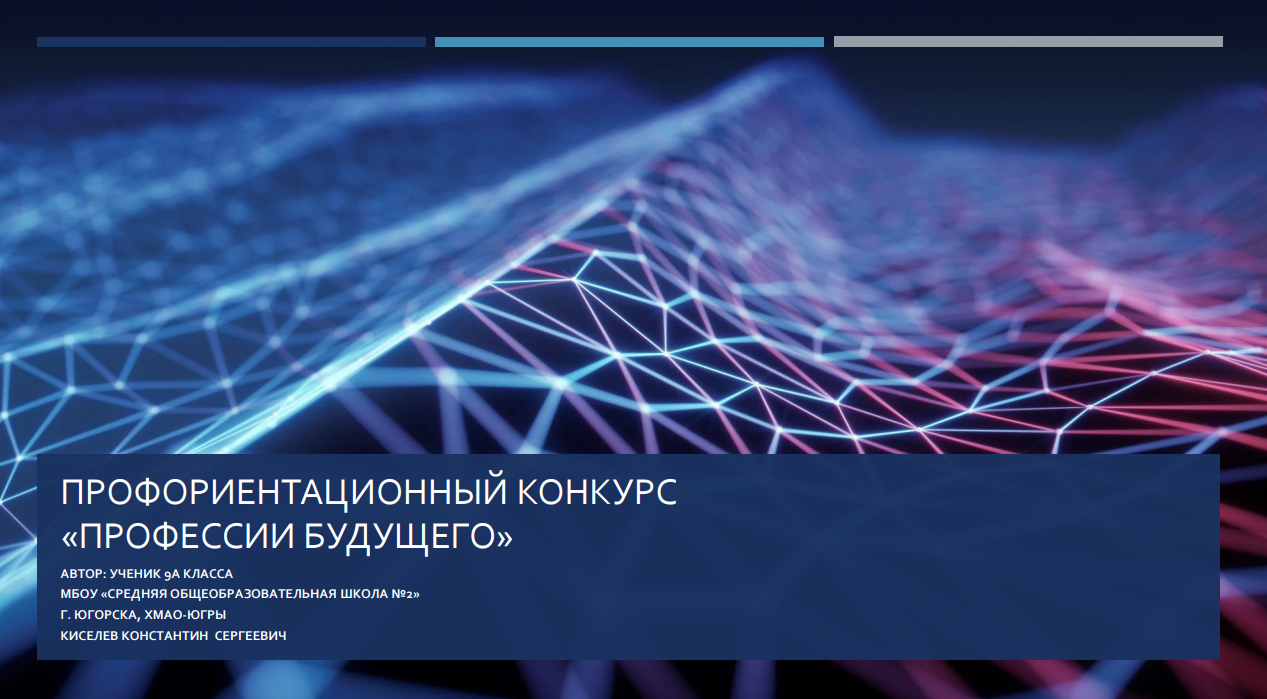 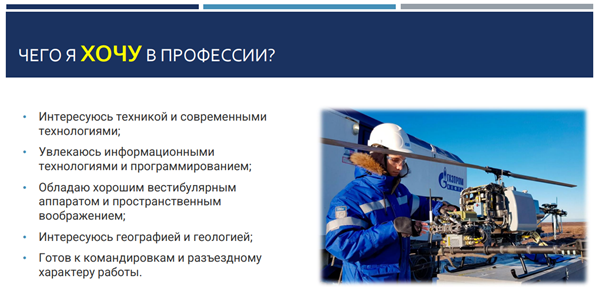 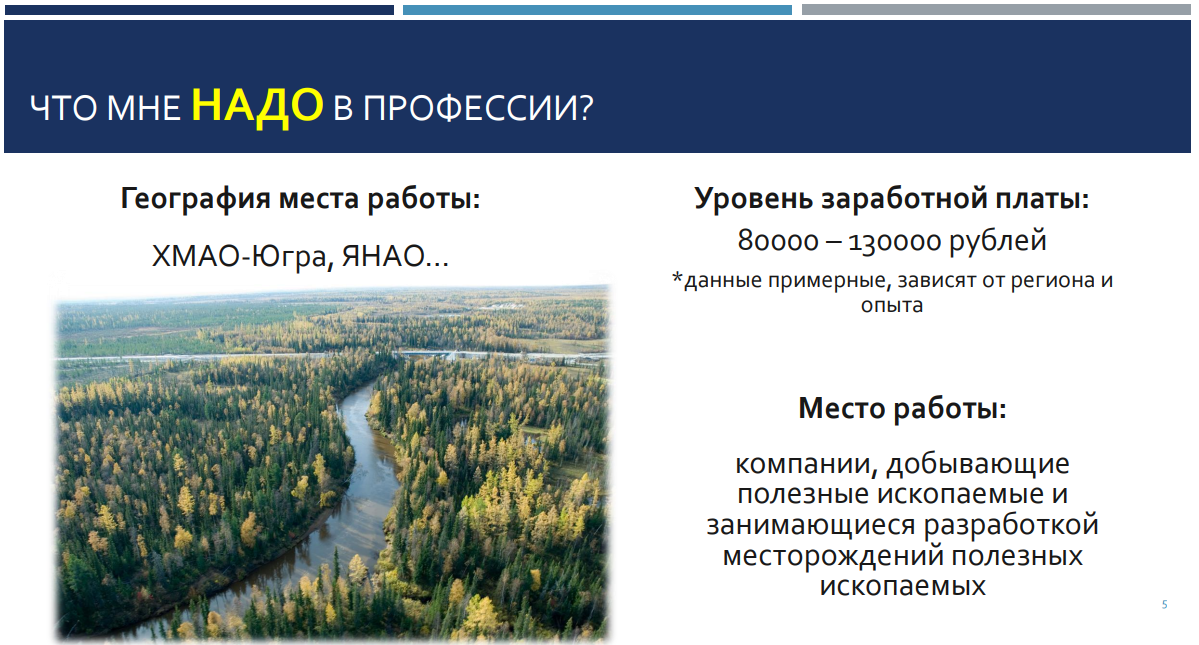 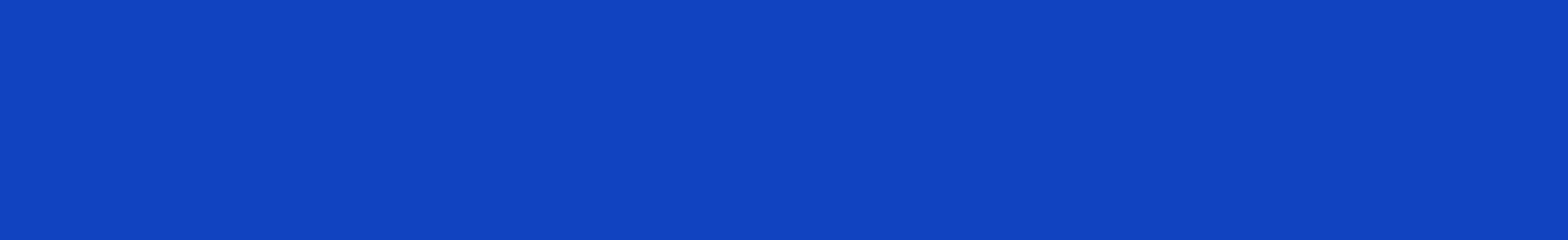 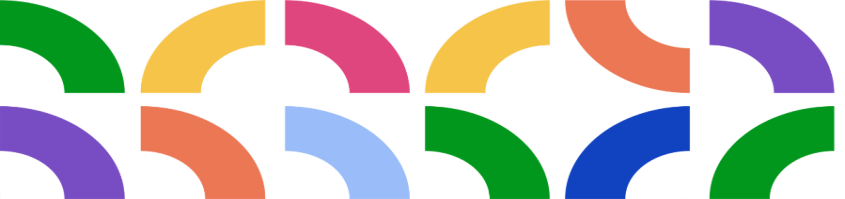 ПРИМЕР ПРЕЗЕНТАЦИИ «МОЯ ПРОФЕССИЯ БУДУЩЕГО»: ОПЕРАТОР БПЛА
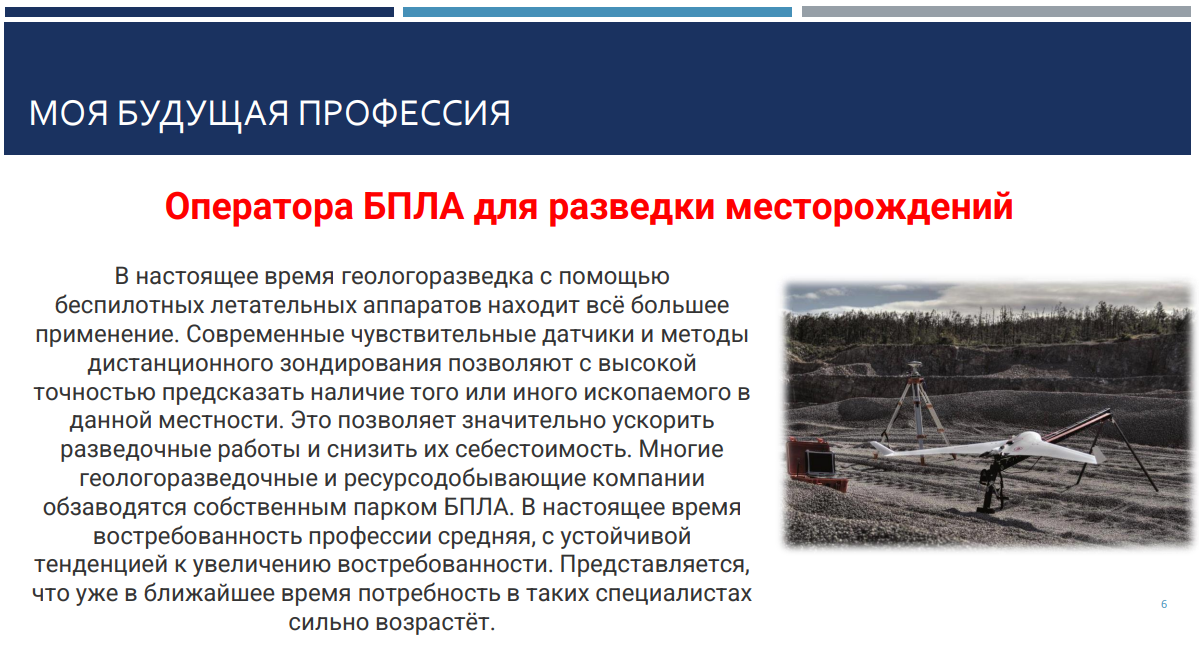 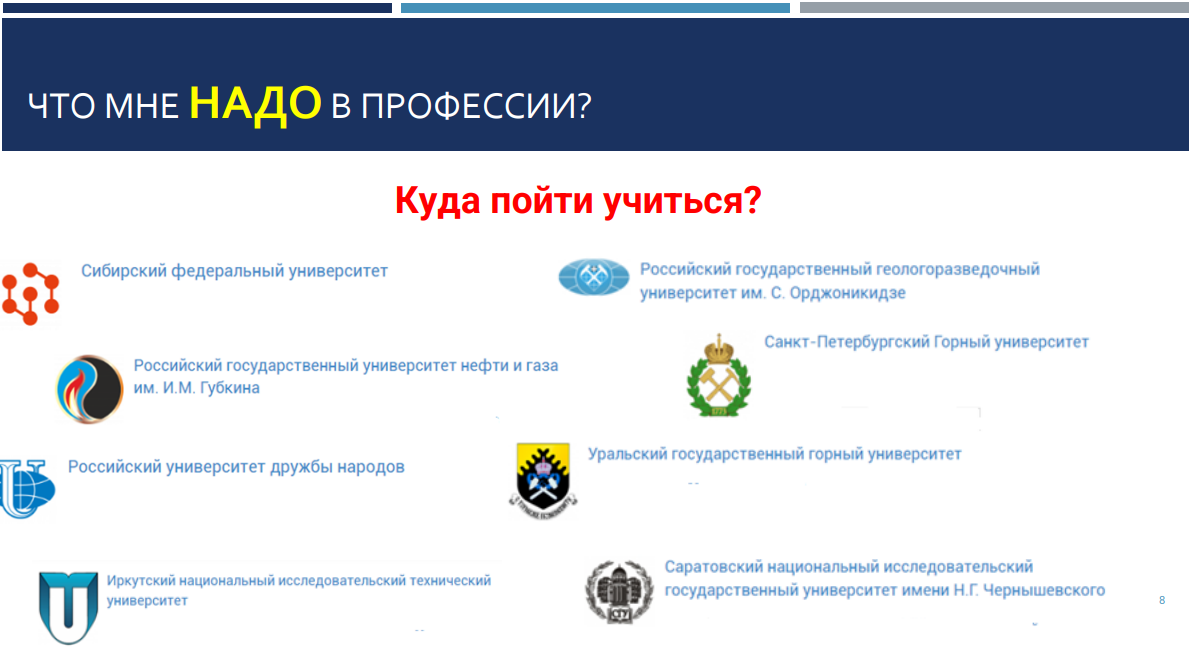 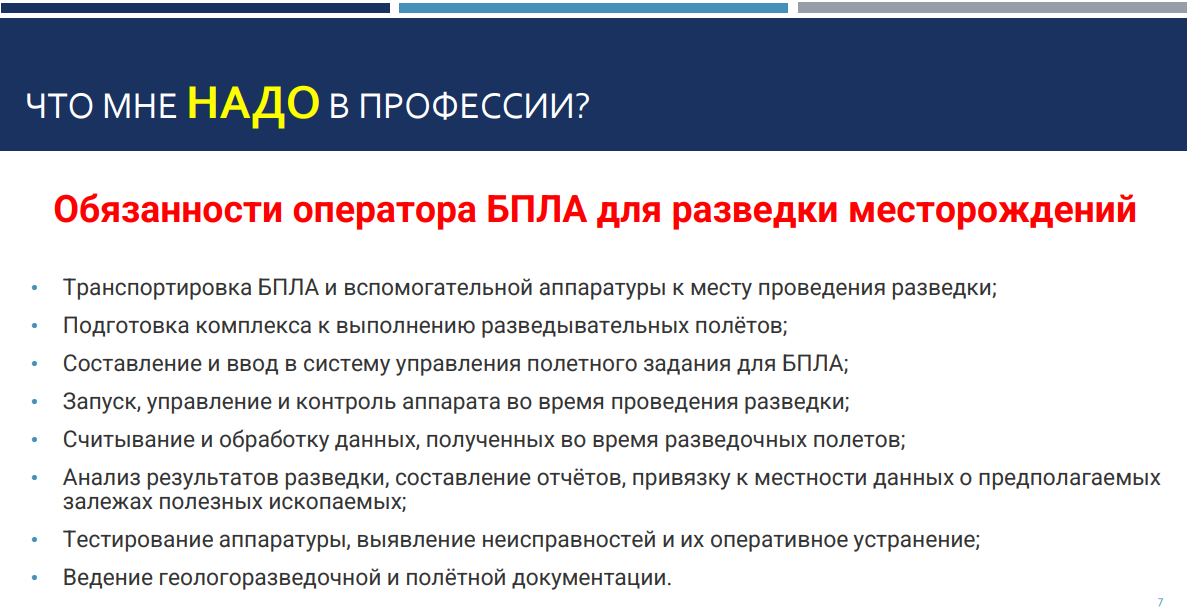 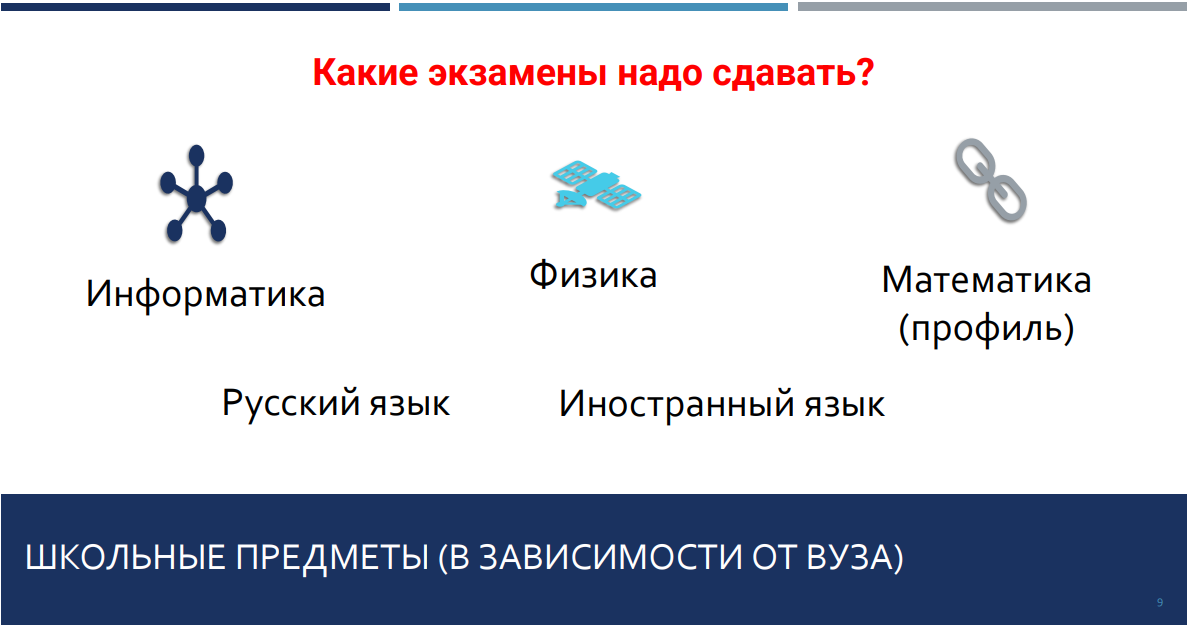 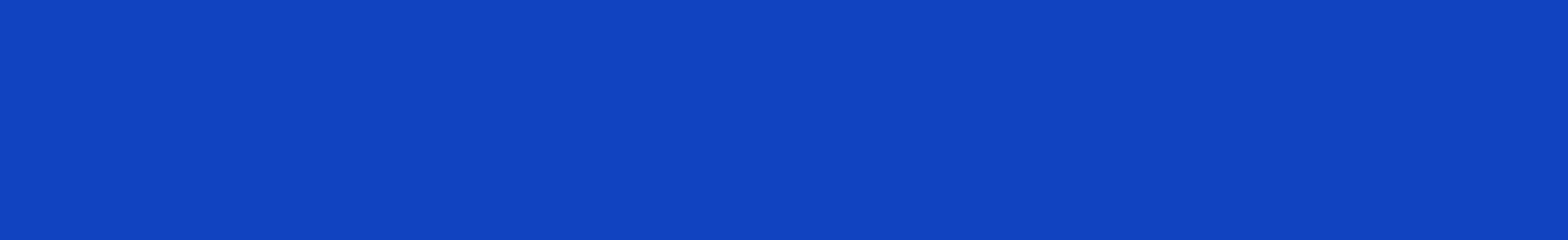 Региональный контекст по результатам тестирования
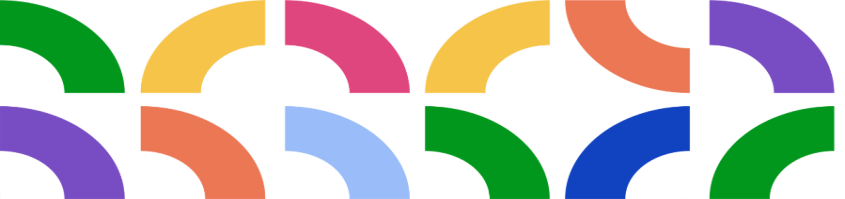 Ответы на вопрос «Вы уже определились со своей будущей профессией и дальнейшим образованием?»
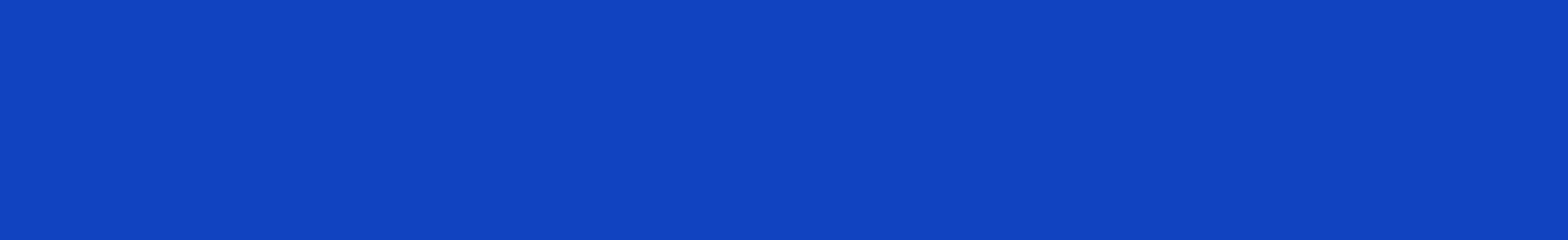 Региональный контекст по результатам тестирования
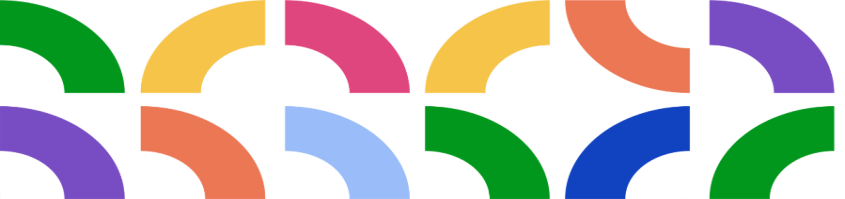 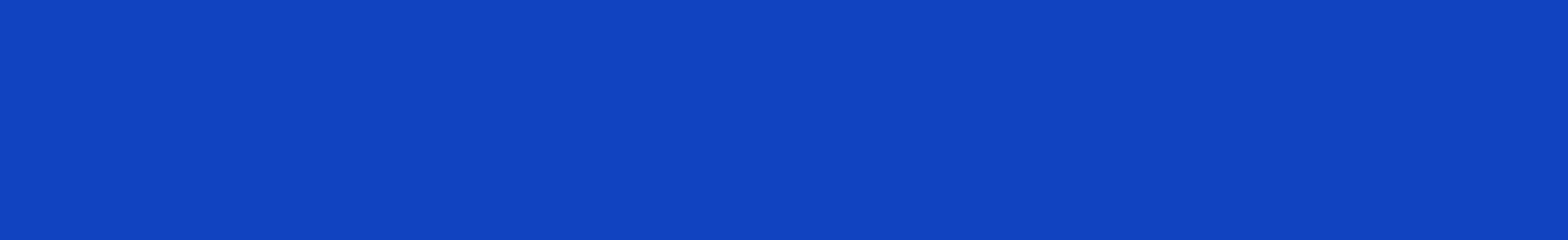 Региональный контекст по результатам мониторинга профориентации 2022
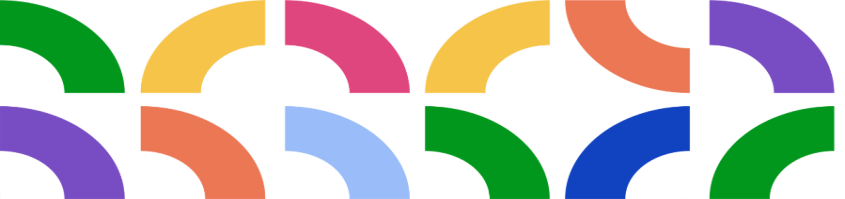 Вопрос «По какому из направлений подготовки/специальности Вы планируете получать образование?»
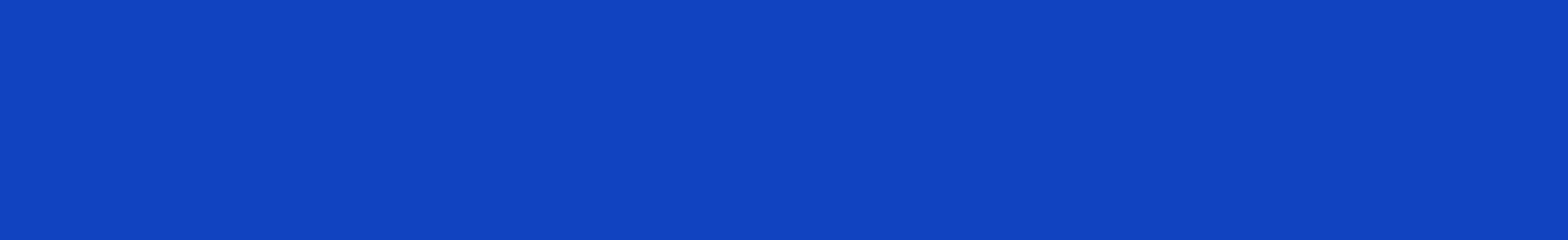 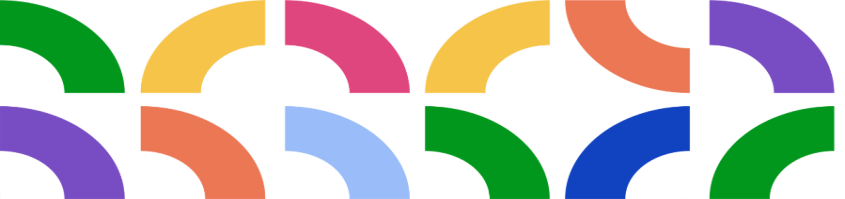 Достижения проекта
введение единых подходов к проведению профориентационной работы со школьниками;
максимально-возможный охват обучающихся целостной системой профориентационных мероприятий;
массовое повышение квалификации педагогических работников по направлению профориентации;
создание единого информационного пространства для школьников, родителей и педагогов, позволяющего получить максимум сведений о рынке современных профессий и перспективах их развития;
координация деятельности педагогов-психологов, классных руководителей, родительской общественности, партнеров по повышению эффективности работы по профессиональному самоопределению учащихся образовательных организаций автономного округа;
возможность прогнозирования будущего регионального рынка труда на основе результатов комплексного профориентационного тестирования школьников, позволяющих выявить потенциал и ведущую направленность человека в профессиональной сфере;
повышение осознанности и готовности обучающихся к профессиональному выбору благодаря опыту построения индивидуальной траектории профессионального развития на основе интересов, способностей, особенностей личности и особенностей надпрофессиональных компетенций
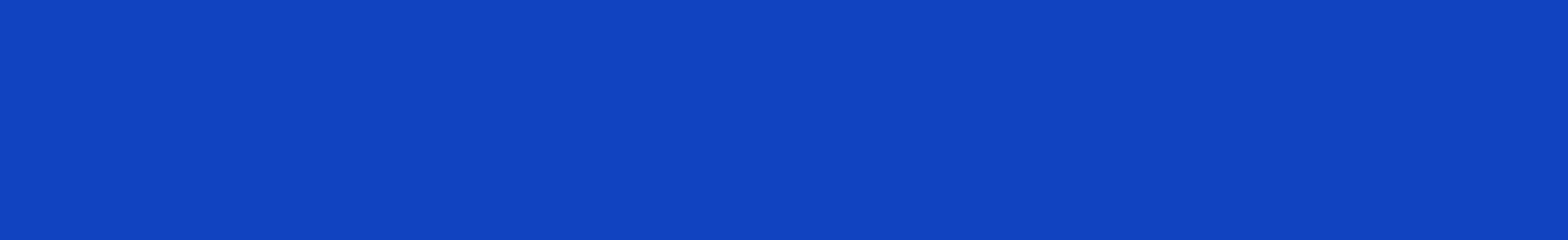 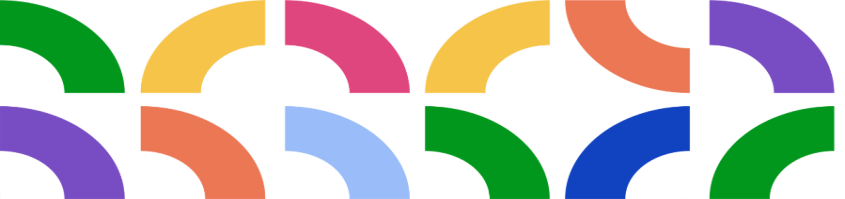 Влияние проекта
15 % школьников благодаря тестированию впервые задумались о своей будущей профессии;
тестирование – один из инструментов управления воспроизводством регионального трудового потенциала, поскольку позволяет измерять баланс потребностей регионального рынка труда и перспективного трудового потенциала.
Информирование школьников и родителей об особенностях и тенденциях развития региональной экономики, трендах регионального рынка труда
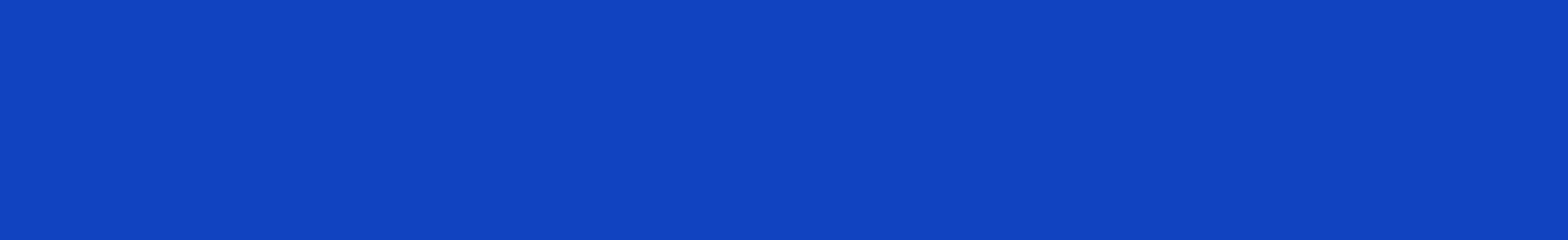 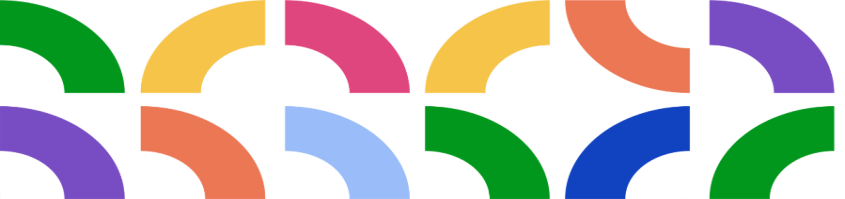 Структура проекта – 2023 г.
Педагоги, родители
Обучающиеся 
9-11 классов
Обучающиеся 
9-11 классов
Обучающиеся, родители
Обучающиеся 
9-11 классов
Педагоги
НОЯ
НОЯ
ОКТ-НОЯ
ИЮН-СЕНТ
СЕНТ
СЕНТ-ОКТ
Муниципальный и региональный этапы
Защита
презентаций 
«Моя профессия будущего»
Родительское собрание
Разъяснение целей
проекта, возможностей применения результатов проекта
3 КПК на выбор
подготовка педагогических работников к реализации мероприятий проекта
Курс для детей и родителей
на цифровой платформе
знакомство с отраслями экономики, особенностями выбора профессий
Тренинг «Дизайн профессии будущего»
на площадках школ. Подготовка презентации 
«Моя
профессия будущего»
Комплексное тестирование
обучающихся по методике «Профориентатор» на платформе 
ЦТР «Гуманитарные технологии» МГУ
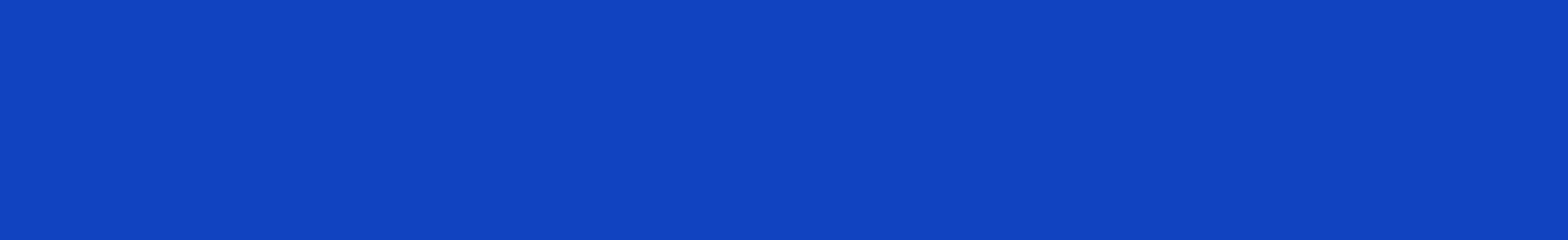 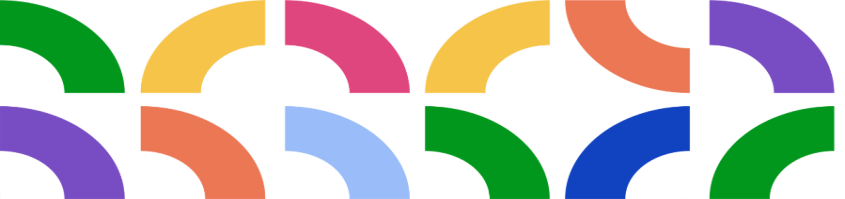 Участники проекта в 2023 году
https://surgu.distant.global/
22 муниципалитета

261 школа

13 200 обучающихся 
9, 11 классов

800 педагогов
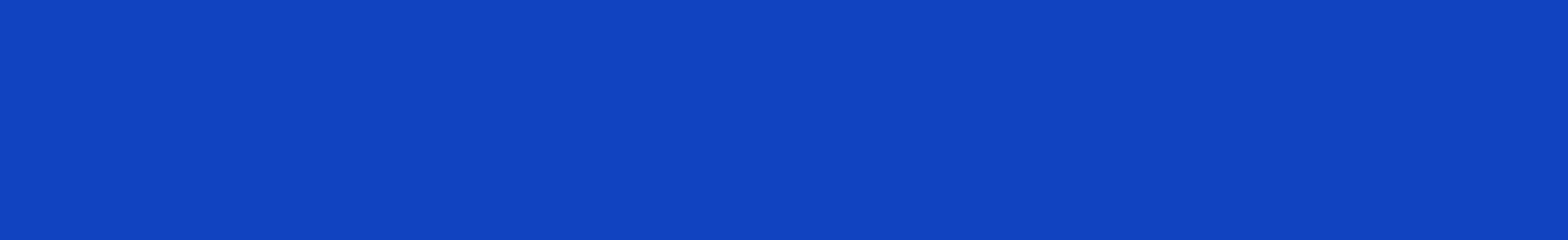 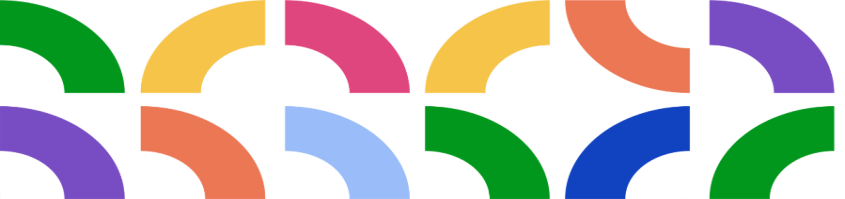 Курс «Будущий профессионал»
https://surgu.distant.global/
ПРИСОЕДИНЯЙТЕСЬ К НАМ!
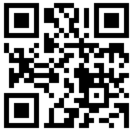 http://argo.surgu.ru/
8 (3467) 33 16 09 доп. 3932, 3935
+7 (3462) 76-31-15, 
76-28-00 доб. (2932)
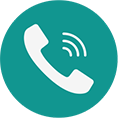 кaнaл
в тeлeгpaм
oбщaя гpyппa
в BK
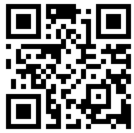 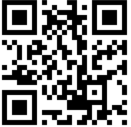 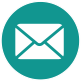 rmc.dod@surgu.ru
vk.com/dopsurgu
t.me/rmc_dod